Registration
StratusLab Tutorial (Orsay, France)
28 November 2012
Authentication and Authorization
Common Proxy Service
All authentication is done through common service
Relies on JAAS implementation in Jetty web service container
Flexible mechanism that takes advantage of existing software
Authentication Mechanisms
Username/password (password file or LDAP)
Grid certificates and VOMS proxies (DN file or LDAP)
Others could be incorporated fairly easily…
Authorization
Done by individual cloud services and rights may differ between them
Policies based on groups and roles will be available in the future
Registration Service
Access
Only available via web browser (or REST API)
Accounts are valid for both LAL and GRNET infrastructures
Requirements
Must be able to both receive and send email
Must agree to terms of service and policies

Mailing List
You will be added to cloud infrastructure mailing list
Announcements related to downtimes and upgrades of cloud services
Home
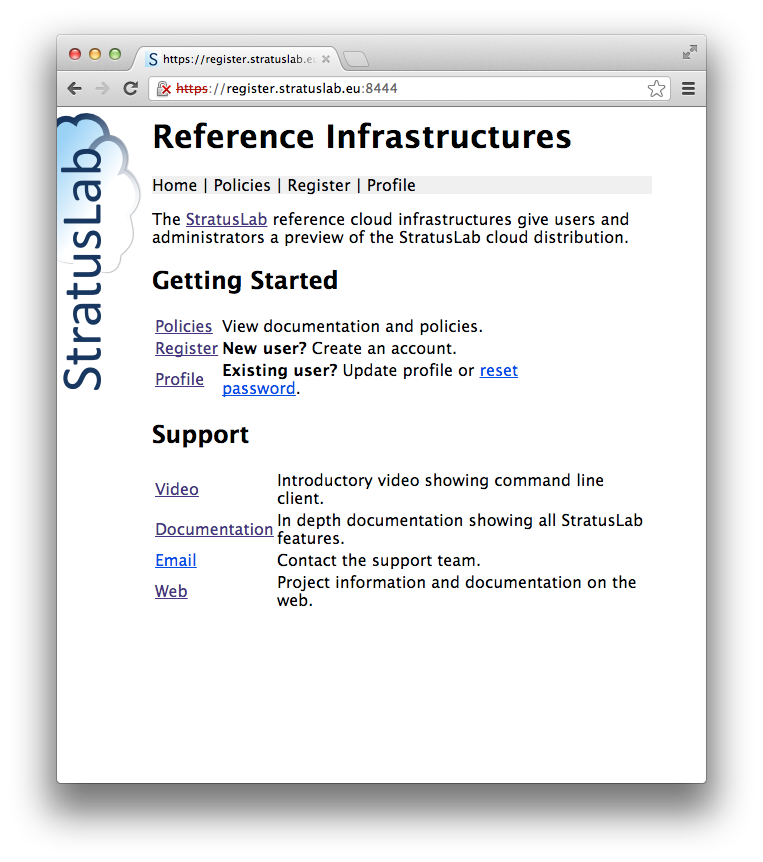 Registering &Account Mgt.
UnderstandingStratusLab
https://register.stratuslab.eu:8444/
Policies
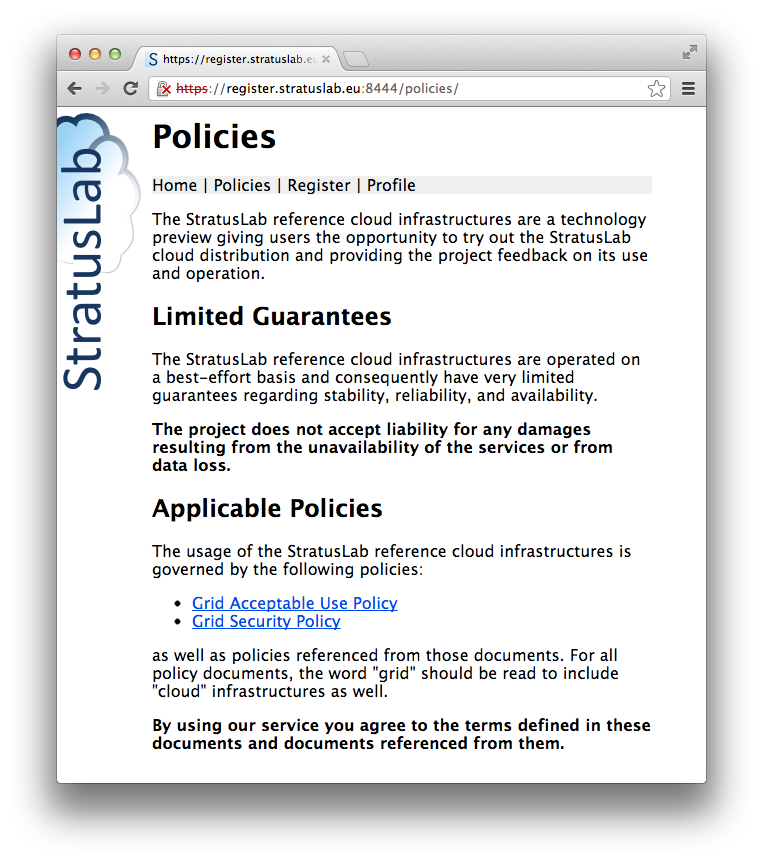 Grid security policies are being updated to include cloud services.
Disclaimer
Reuse Grid Policies
Register
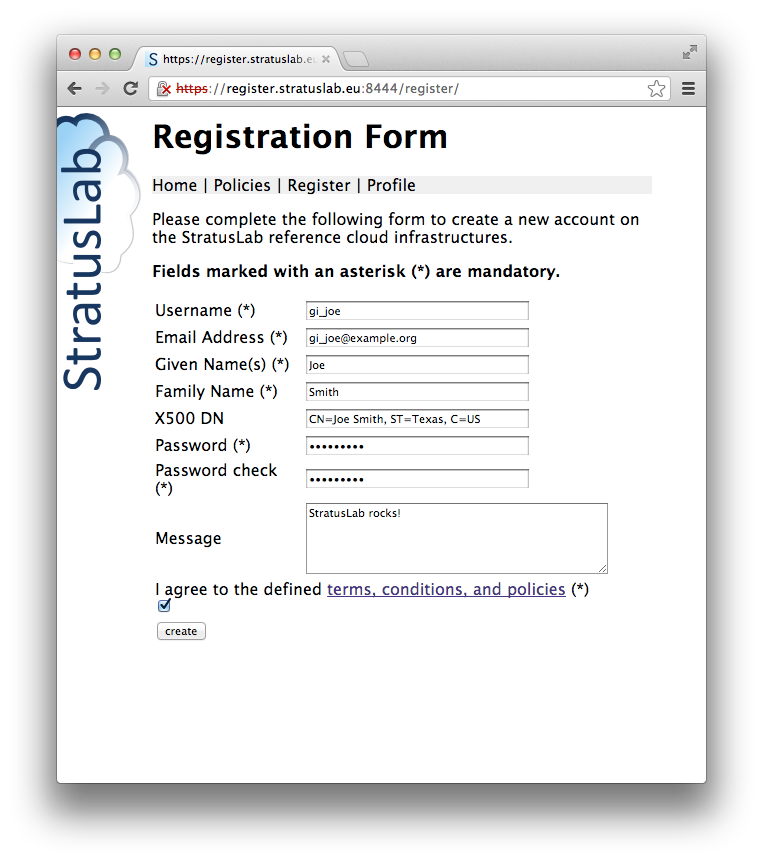 DN in RFC2253 Format

$ openssl x509 \
     -in usercert.pem \
     -noout \
     -subject \
     -nameopt RFC2253
Provide information
Profile
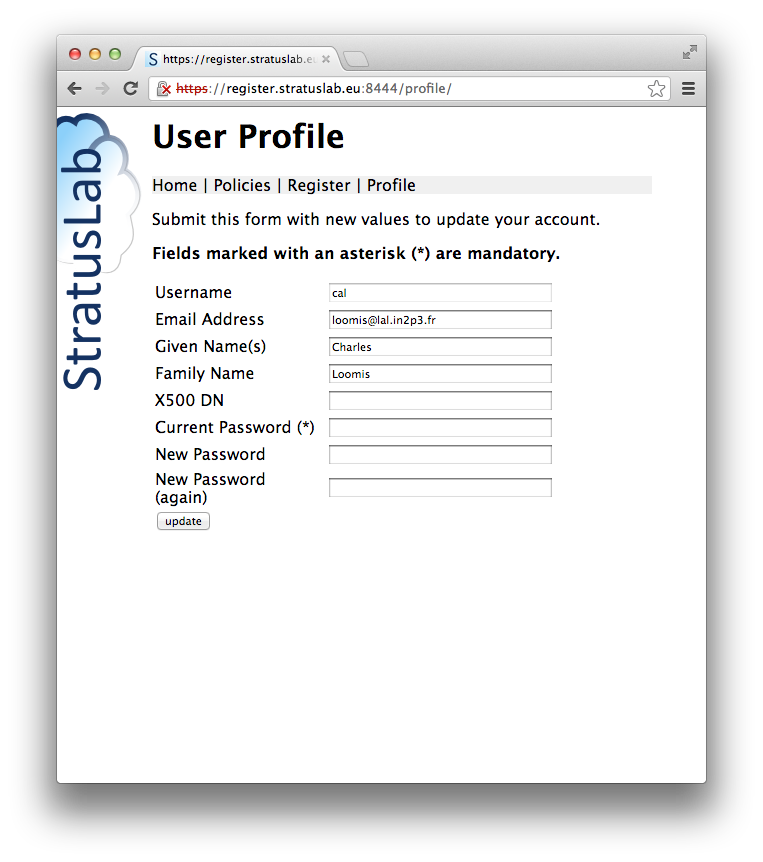 You can use both a username/password and grid DN to access cloud, but they are considered different users!
Use password to access and change account information.
Reset password: https://register.stratuslab.eu:8444/reset/
Questions and Discussion
Exercise: Register with StratusLab
Navigate to Registration Service
https://register.stratuslab.eu:8444

Provide Information
Read policies
Complete registration form
Be sure to use a valid email address

Final Steps
Validate your email address
Wait for approval